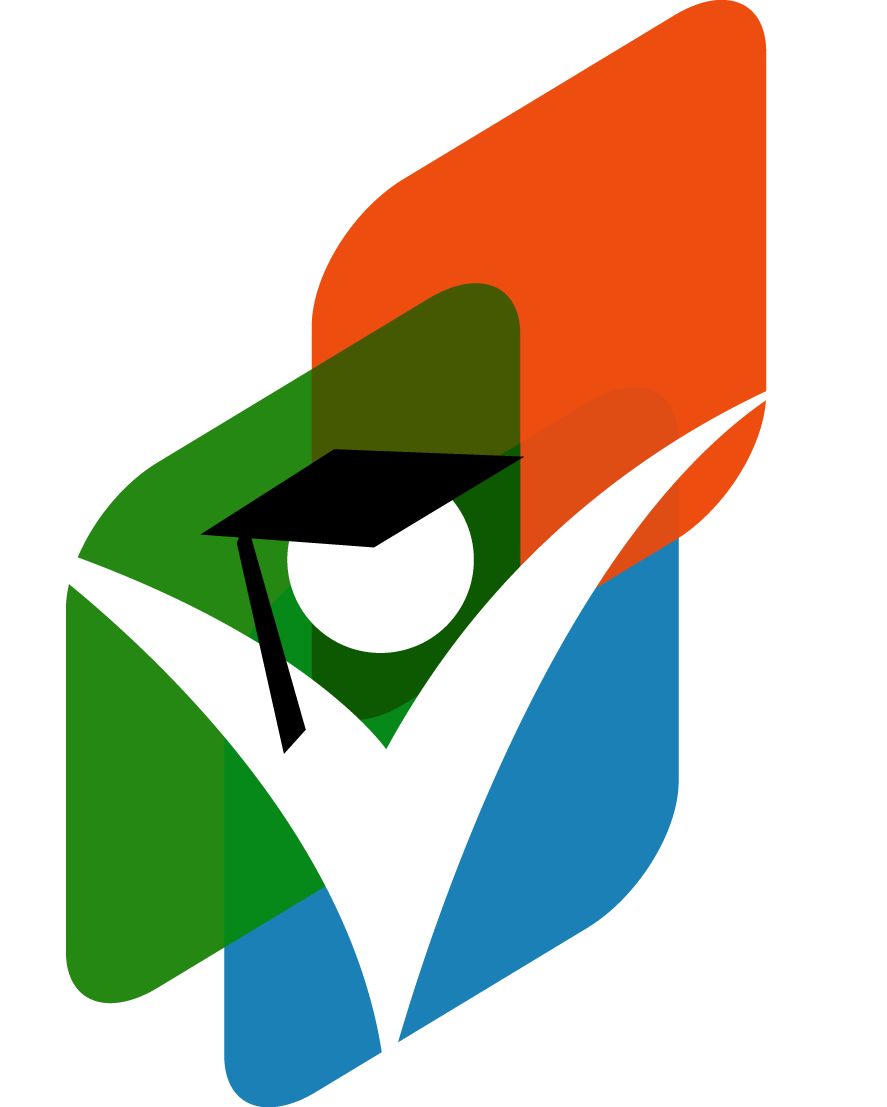 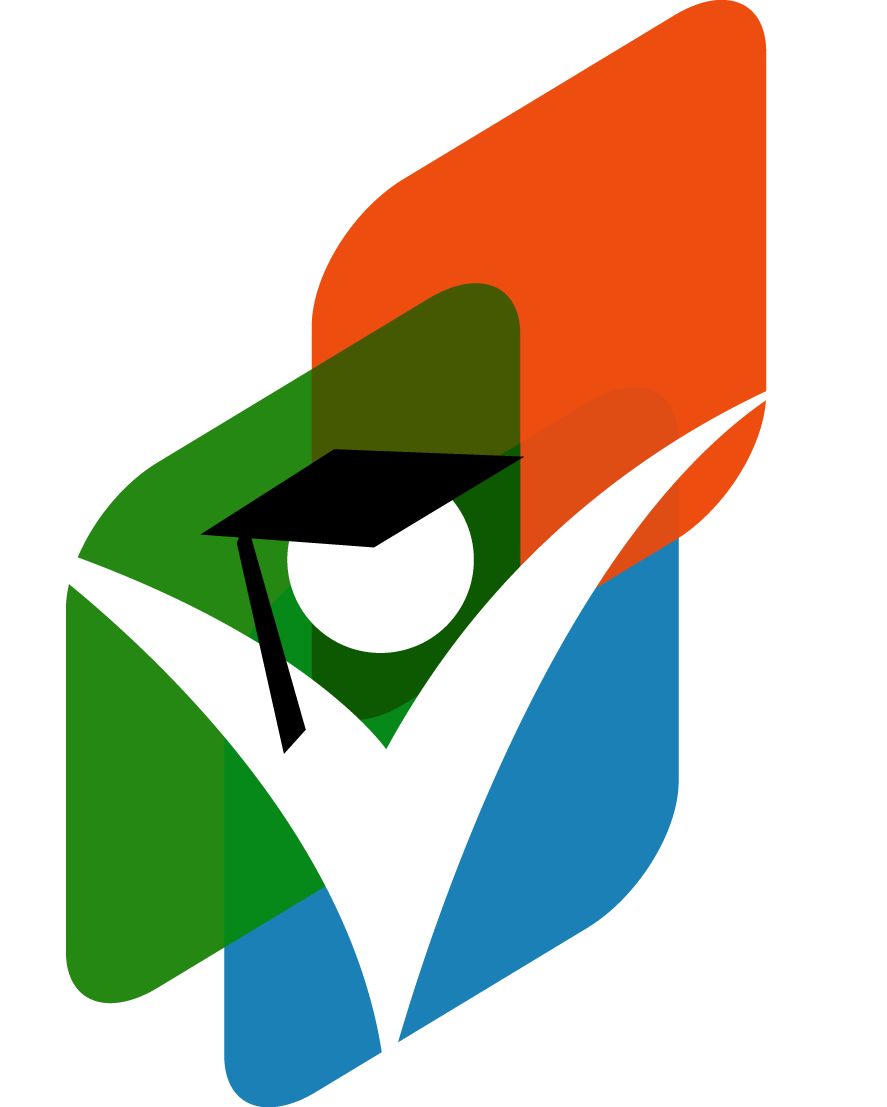 Volkomen concurrentie+ kenmerken
Marktvormen
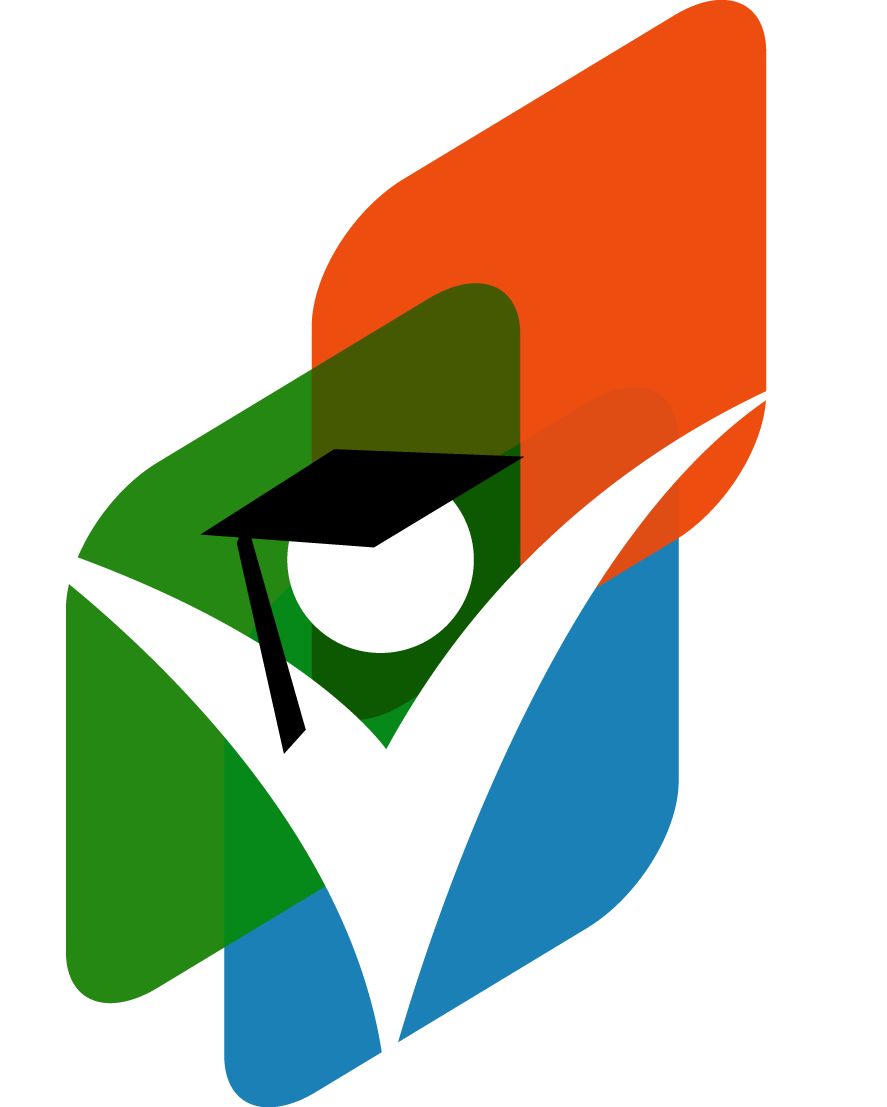 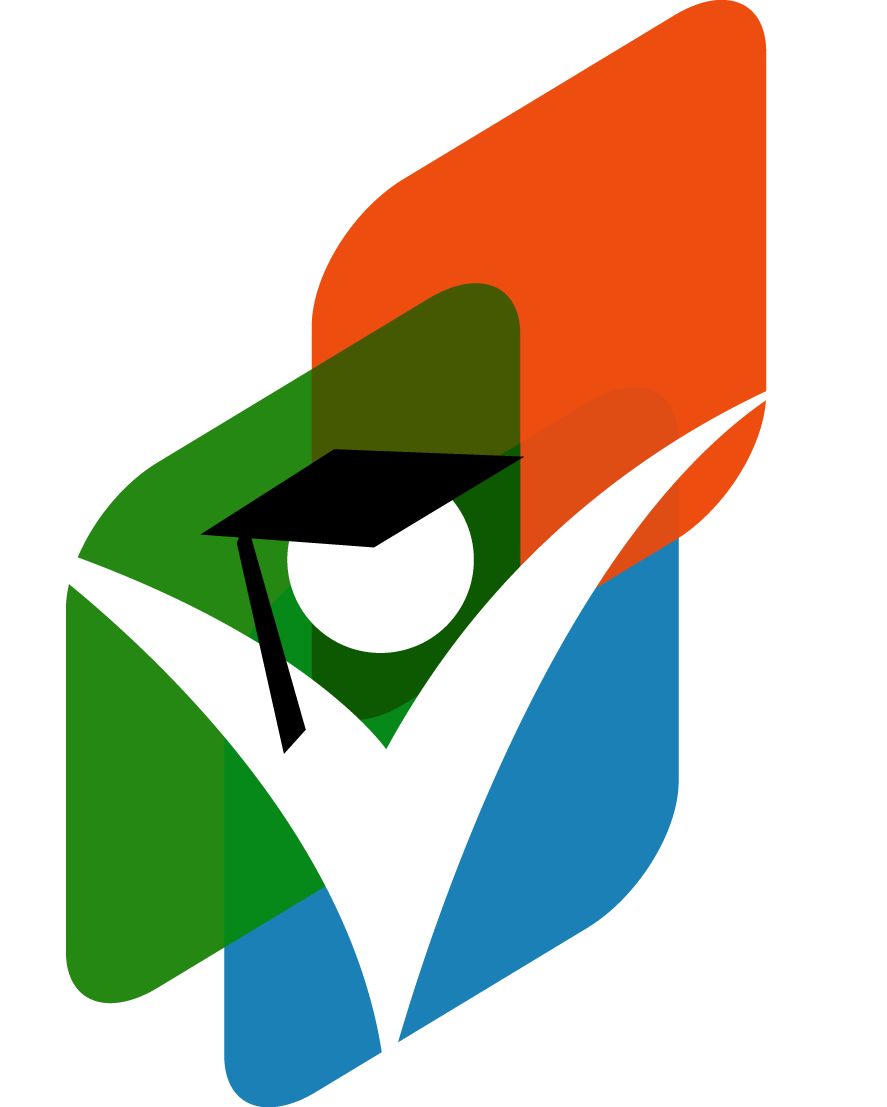 Constante kosten(vaste kosten)
Variabel kosten
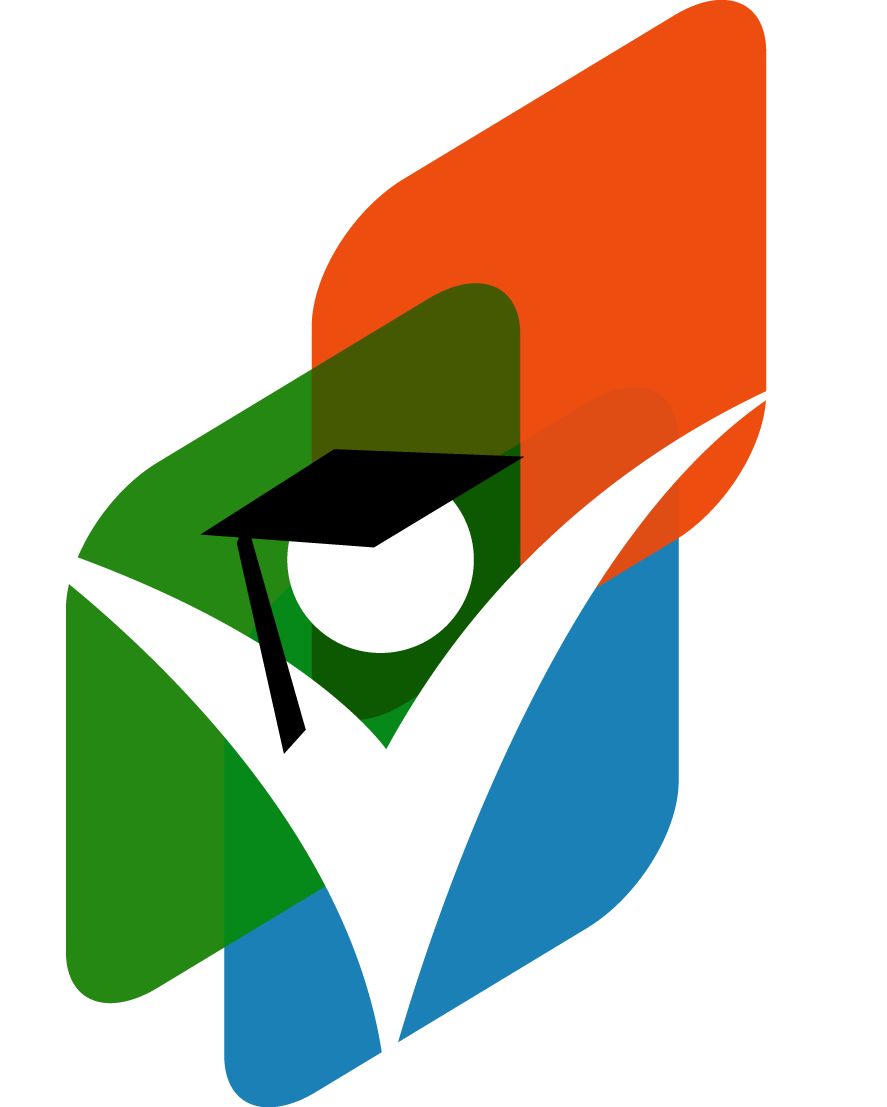 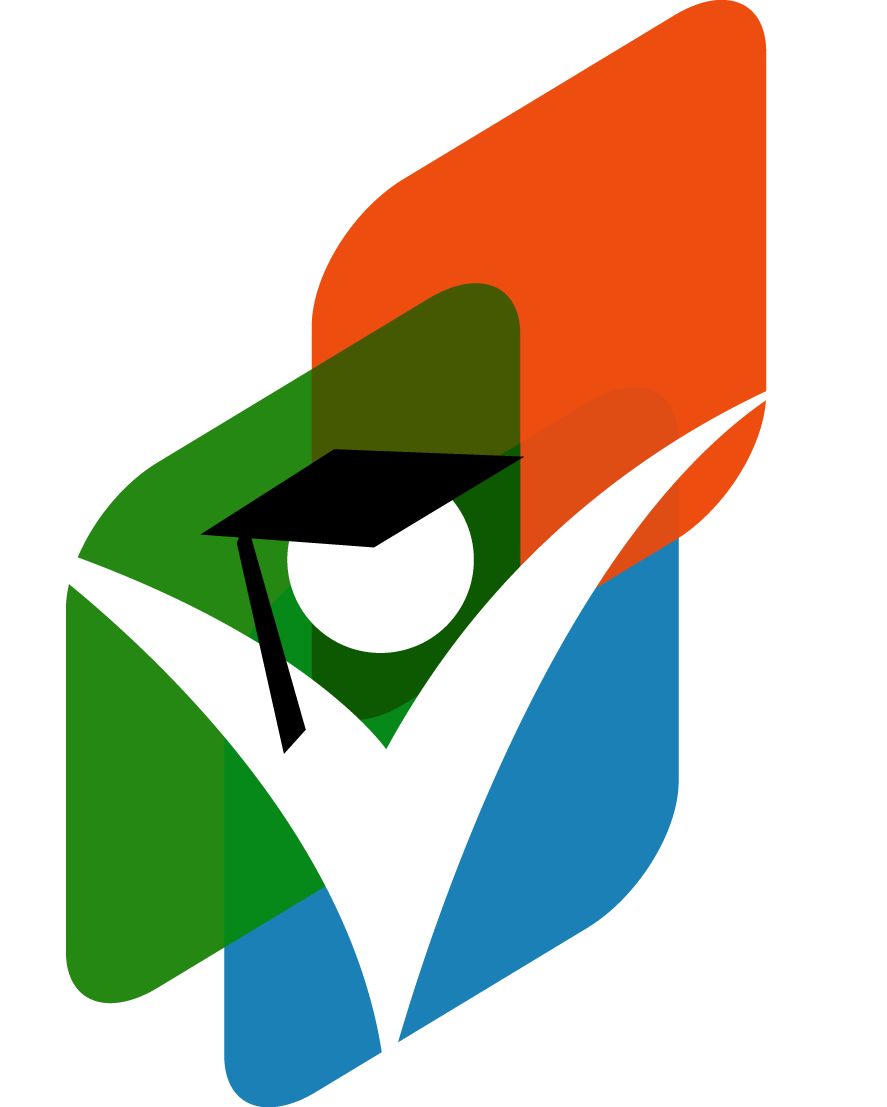 Marktmodel
Betalingsbereidheid
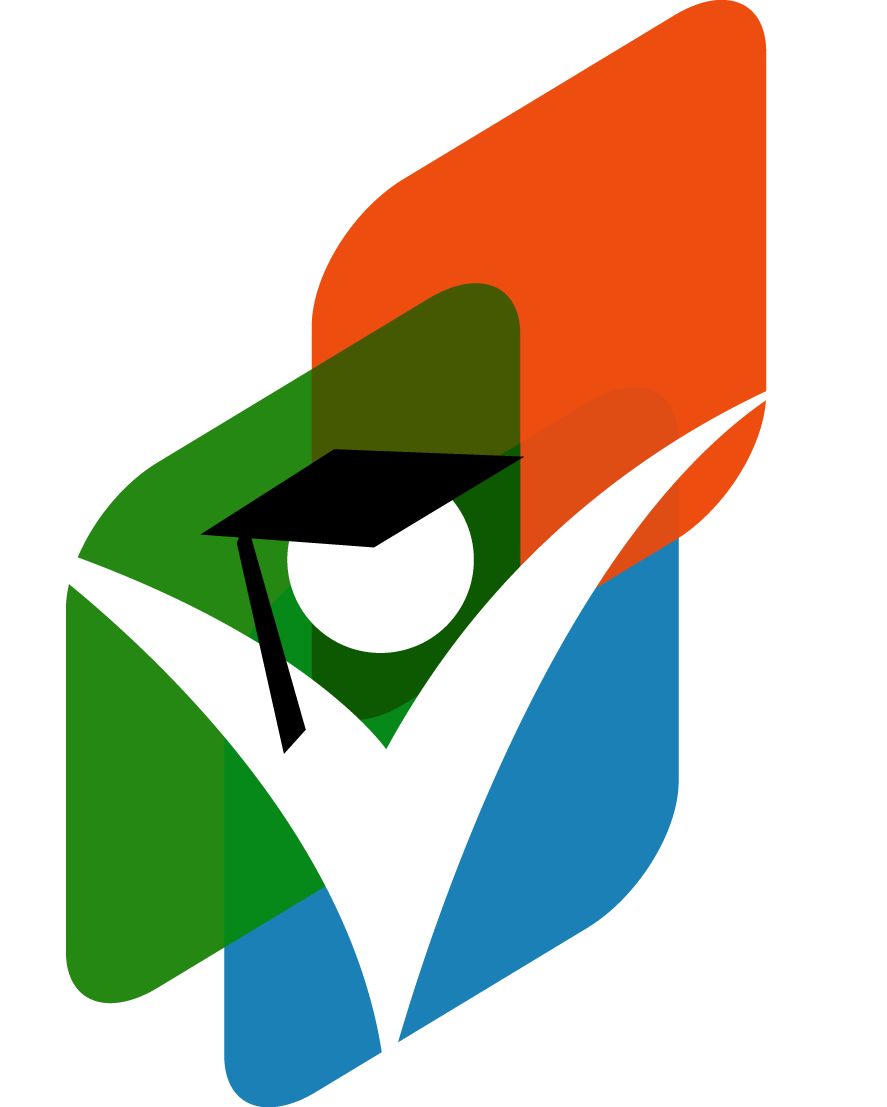 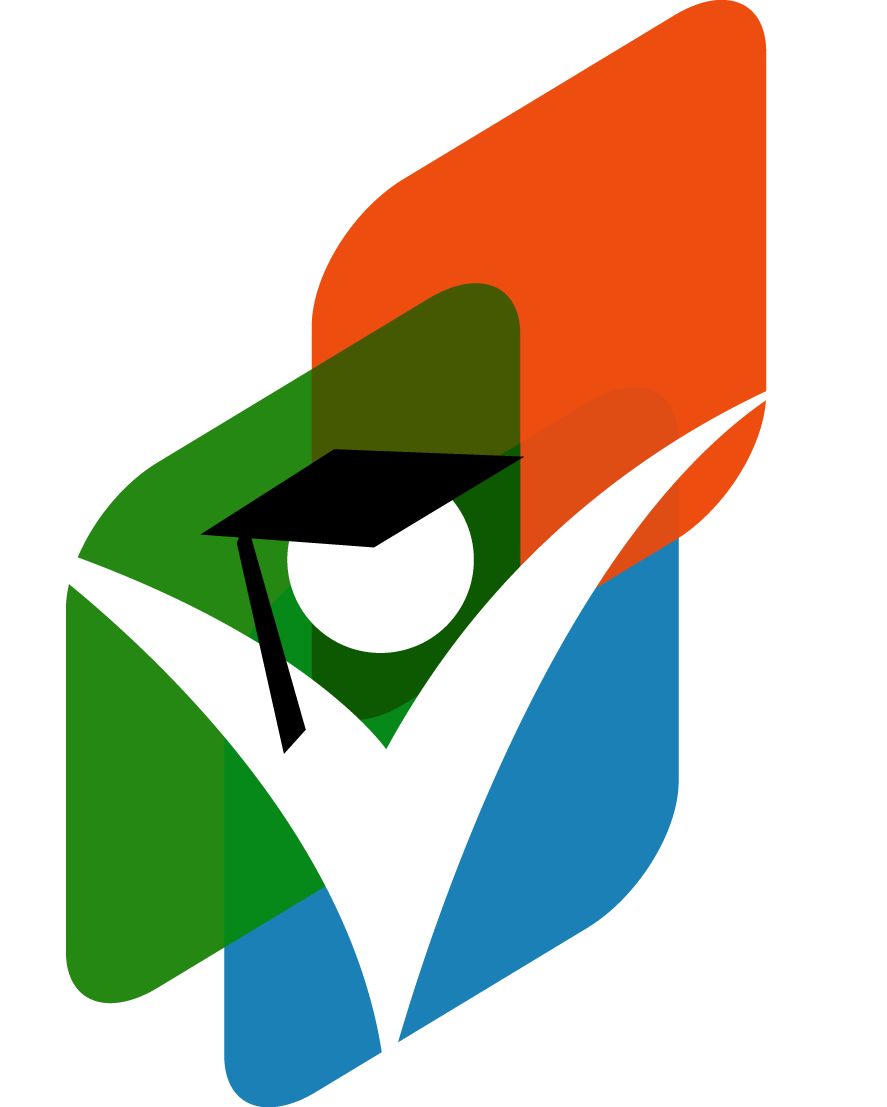 Pareto-optimaal
Consumentensurplus
Marktvormen
Volkomen concurrentie
marktvorm waarbij geen enkele partij invloed heeft op de prijs.
Kenmerken:
veel vragers en veel aanbieders
homogeen product
transparante markt
vrije toe- en uittreding

Bijvoorbeeld:valutamarkt of de aardappelmarkt
het geheel van omstandigheden waaronder de concurrentie plaats vindt.
In volgorde van invloed op de prijs:
Monopolie (1 aanbieder)
Oligopolie (enkele aanbieders)
Oligopolistische concurrentie (veel aanbieders met een heterogeen product)
Volkomen concurrentie (veel aanbieders met een homogeen product)
Constante kosten
Variabel kosten
kosten waarvan het totale bedrag niet afhankelijk is van de productieomvang.
Bijvoorbeeld: huur, afschrijving & rentelasten
kosten waarvan het totale bedrag wél afhankelijk is van de productieomvang.
Bijvoorbeeld: grondstoffen & loon
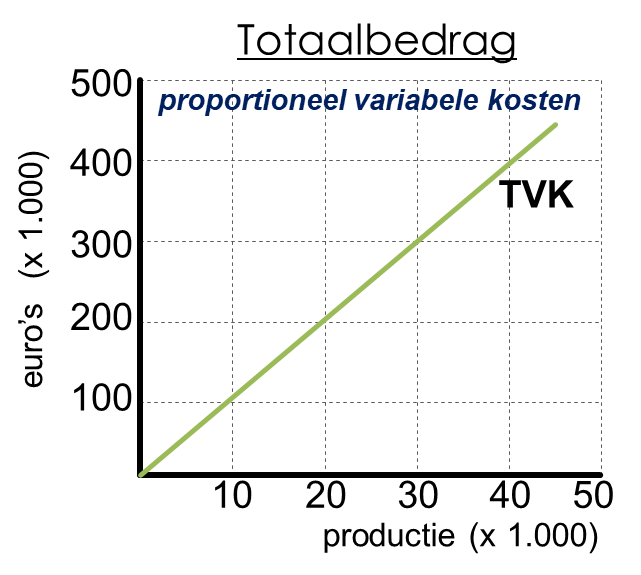 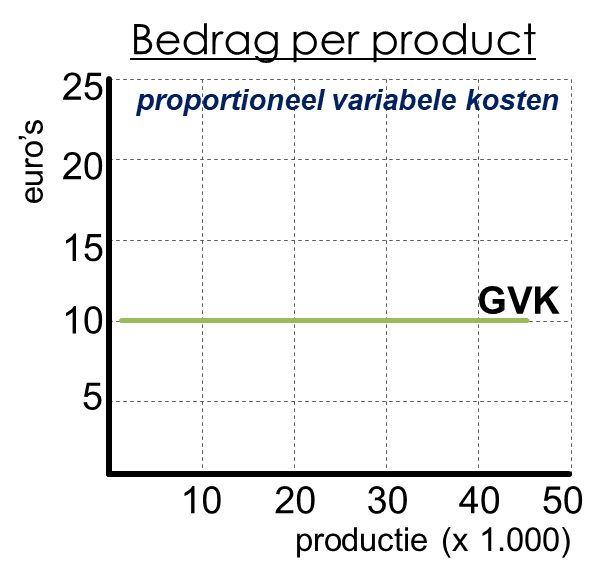 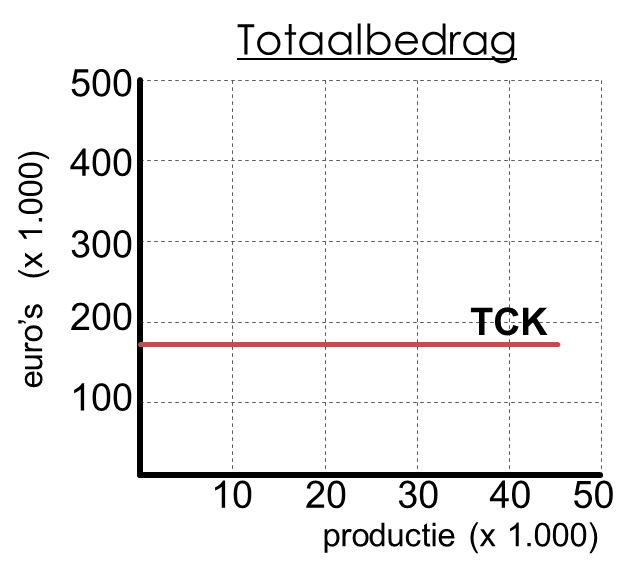 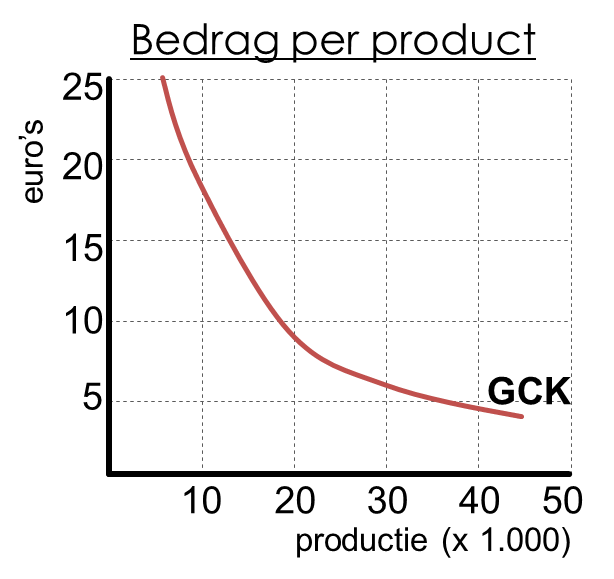 Betalingsbereidheid
Marktmodel
het bedrag dat iemand maximaal bereid is om uit te geven aan een bepaald product.
geheel van vraag naar- en aanbod van een bepaald product.
beschrijft markt van volkomen concurrentie
Bijvoorbeeld:Qv = – 2P + 100   Qa = 2P – 20
Beschreven door collectieve vraaglijn
Bijvoorbeeld:Qv = – 2P + 100
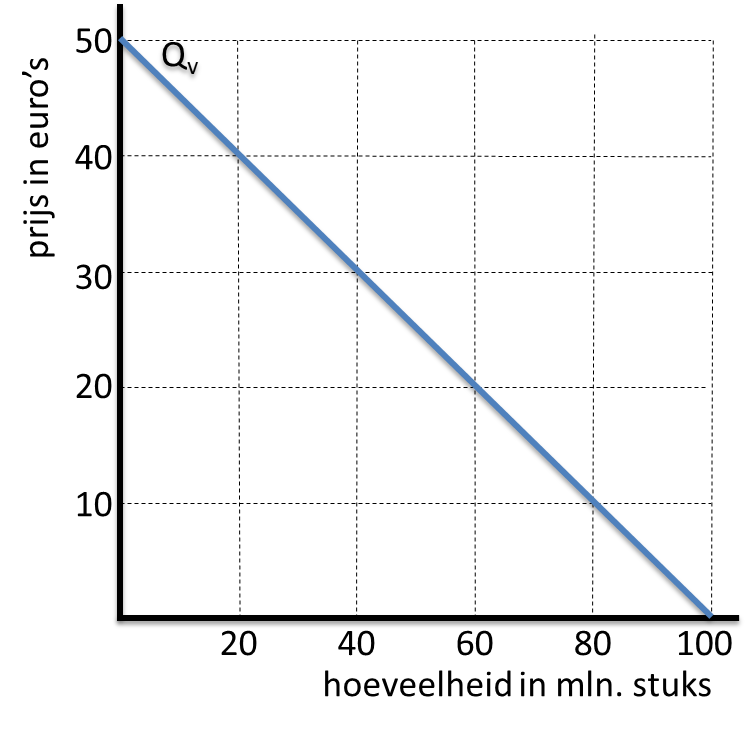 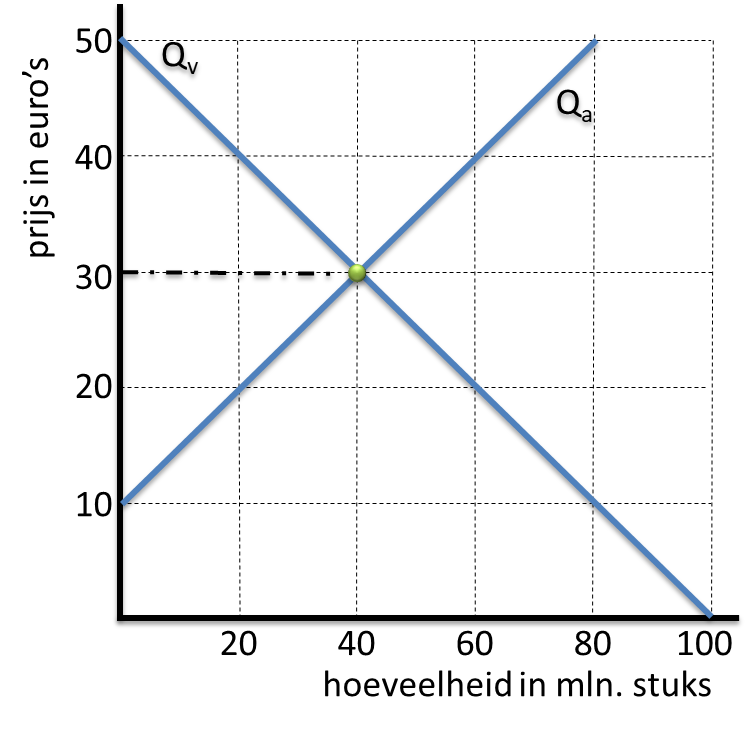 Consumentensurplus
Pareto-optimaal
het bedrag dat consumenten bereid zijn om méér te betalen dan de geldende prijs.(wanneer de betalingsbereidheid groter is dan de marktprijs)
Bijvoorbeeld:
Qv = – 2P + 100
Prijs = € 30
1 - situatie waarbij niemand erop vooruit kan gaan, zonder dat iemand anders erop achteruit gaat.2 - situatie waarbij de som van consumenten- en producentensurplus maximaal is.
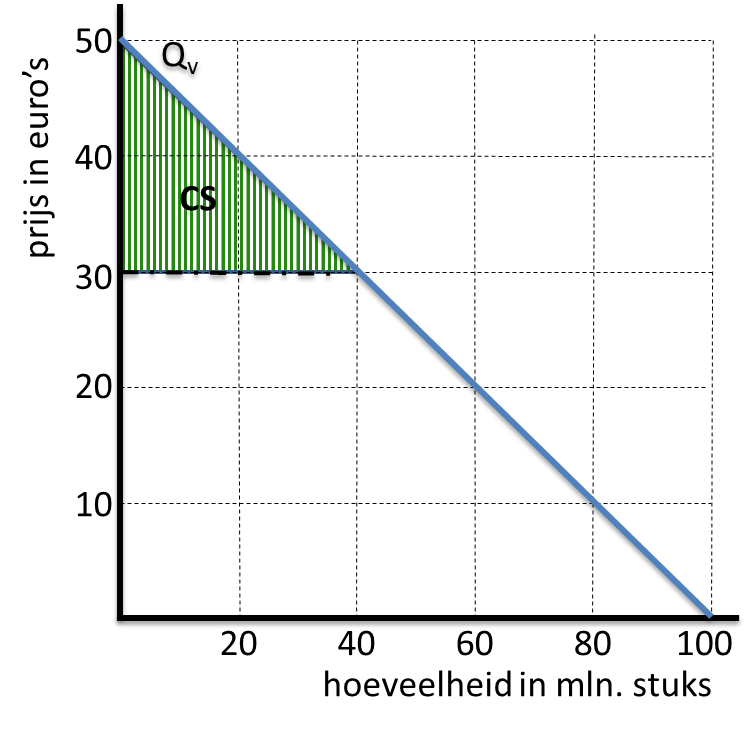 marktevenwicht bij volkomen concurrentie
Bijvoorbeeld:Qv = – 2P + 100   Qa = 2P – 20
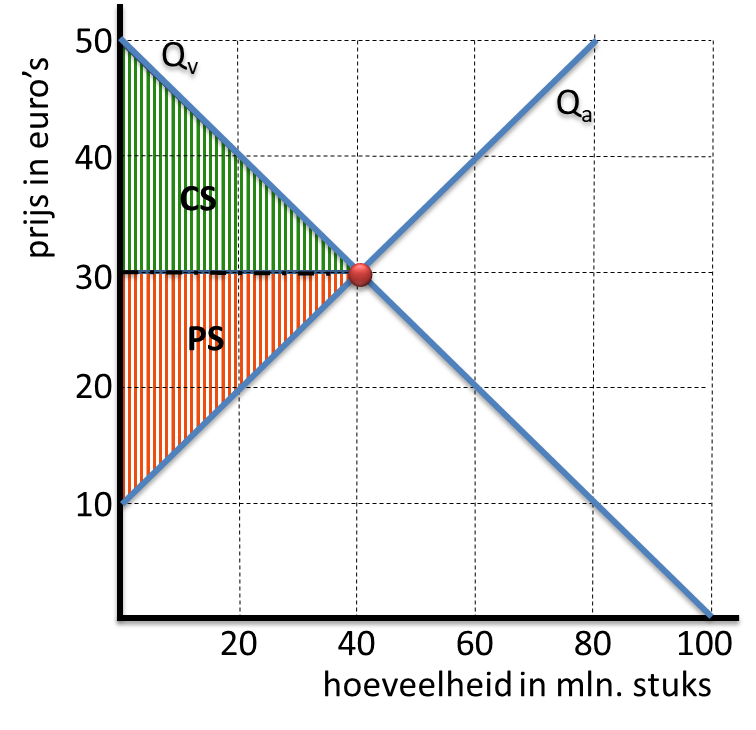 Prijselasticiteit van de vraag
Substitutiegoederen
Complementairegoederen
Marginale kosten(MK)
Externe effecten
Drempelinkomen
Producentensurplus
Afwentelingspercentage
Substitutiegoederen
Prijselasticiteit van de vraag
een vermenigvuldigingsfactor die aangeeft in welke mate de vraag naar een bepaald product reageert op een relatieve prijsverandering van dat product.
goederen die in het gebruik elkaar kunnen vervangen, zoals koffie en thee.
Deze goederen hebben een positieve kruiselingse elasticiteit:
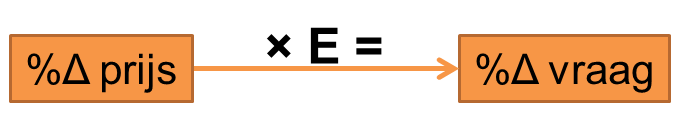 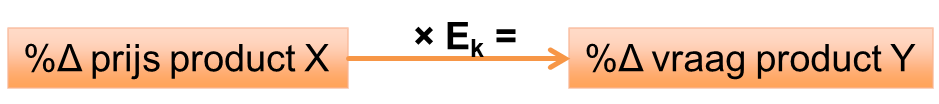 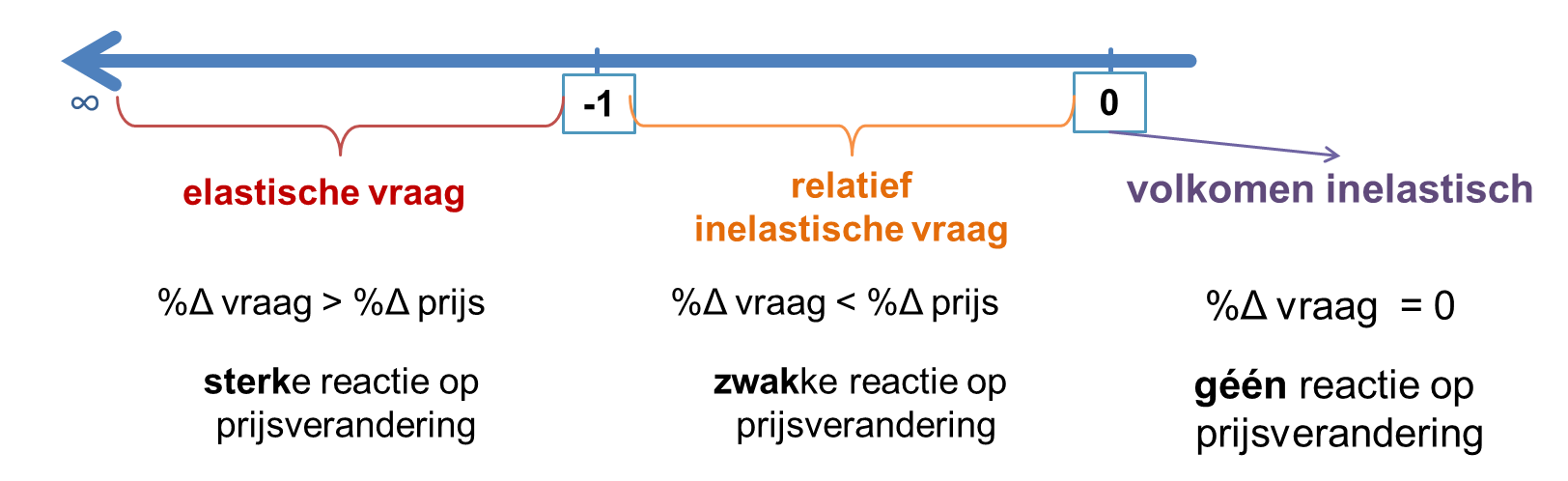 Complementaire goederen
Marginale kosten  (MK)
goederen die in het gebruik elkaar kunnen aanvullen, zoals koffie en koffiemelk.
Deze goederen hebben een negatieve kruiselingse elasticiteit:
stijging van de (totale) kosten als er één extra product geproduceerd wordt.
MK = helling TK of TVK (differentiëren)
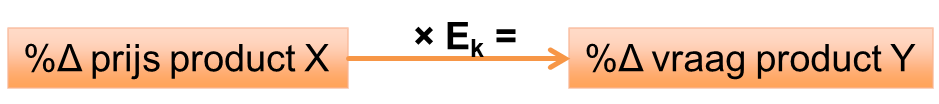 Drempelinkomen
Externe effecten
vanaf dit inkomen gaat/kan iemand een product kopen.
onbedoelde bijwerking van productie of consumptie die de welvaart van een anderen dan de veroorzaker (positief / negatief) beïnvloedt en niet in de prijs is opgenomen.
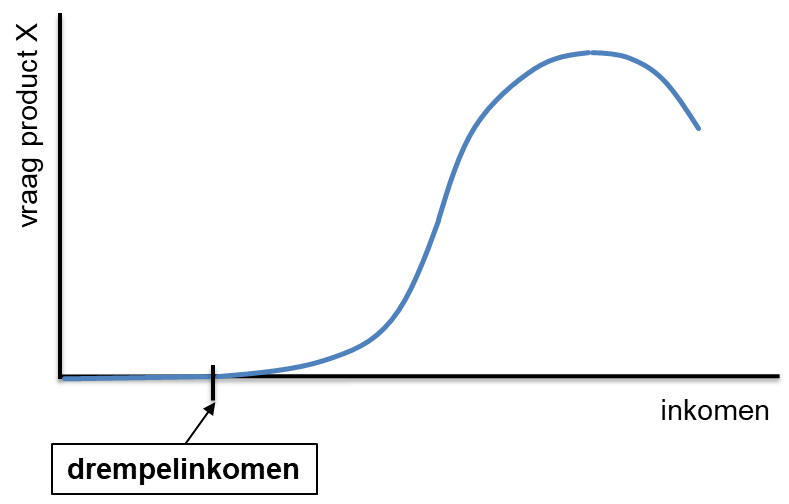 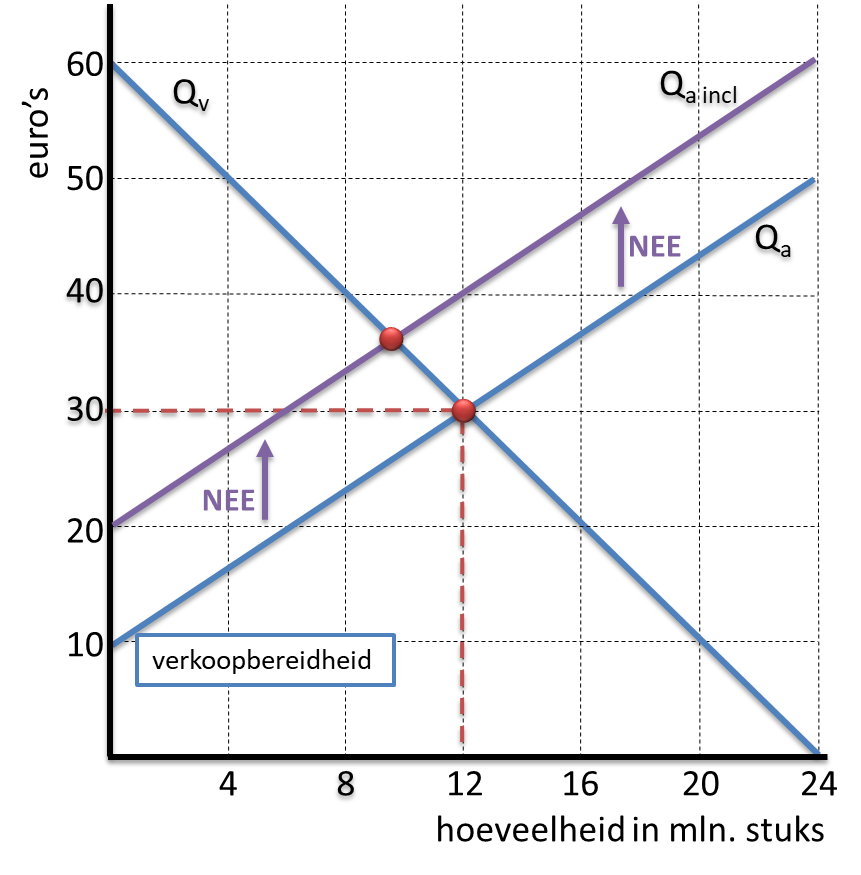 Een (NEE) negatief extern effect zorgt voor verborgen (maatschappelijke) kosten: hogere Qa-lijn dan verkoopbereidheid
Afwentelingspercentage
Producentensurplus
ontstaat wanneer producenten bereid zijn het product te leveren voor minder dan de geldende marktprijs.
Bijvoorbeeld:
Qa = 2P – 20 
Prijs = € 30
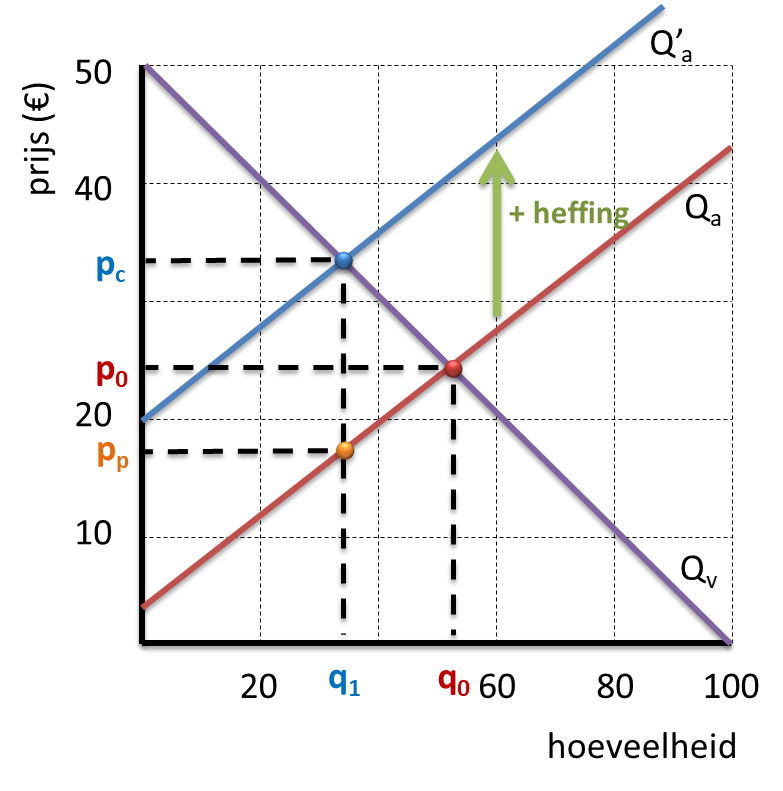 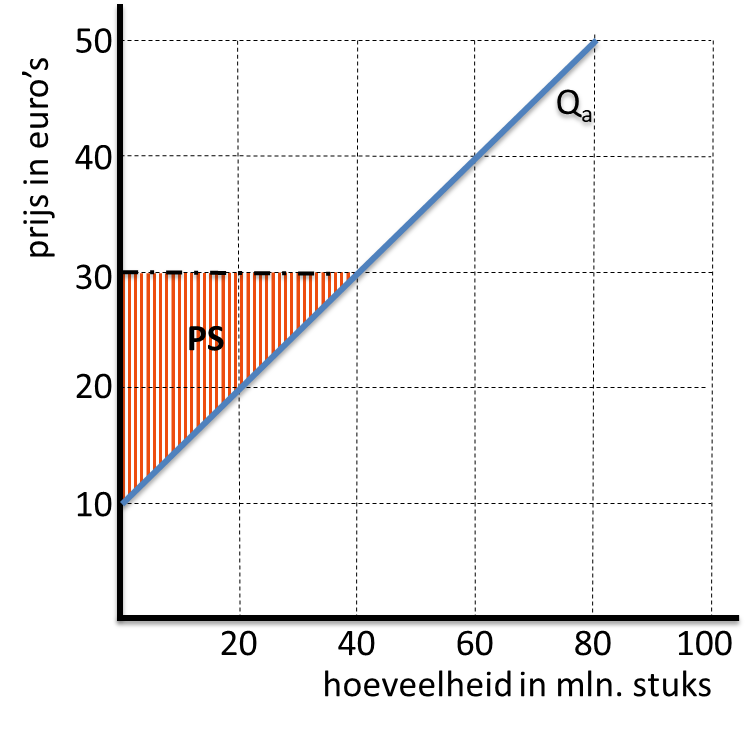 Inkomenselasticiteit
Omzet
Kruiselingse elasticiteit
Heffing
Transactiekosten
Allocatie
Elastische vraag& inelastische vraag
Maximale winst
Omzet
Inkomenselasticiteit
een vermenigvuldigingsfactor die aangeeft in welke mate de uitgaven voor een bepaald product reageren op een relatieve inkomensverandering.
de totale waarde (totale opbrengst) van de verkopen (afzet) in een bepaalde periode.
Bij volkomen	Bij monopolistconcurrentie	Qv = – 2P + 100	P = -½Q + 50	TO = P × Q	TO = -½Q2 + 50Q
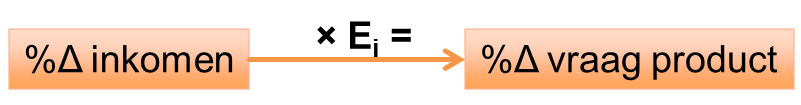 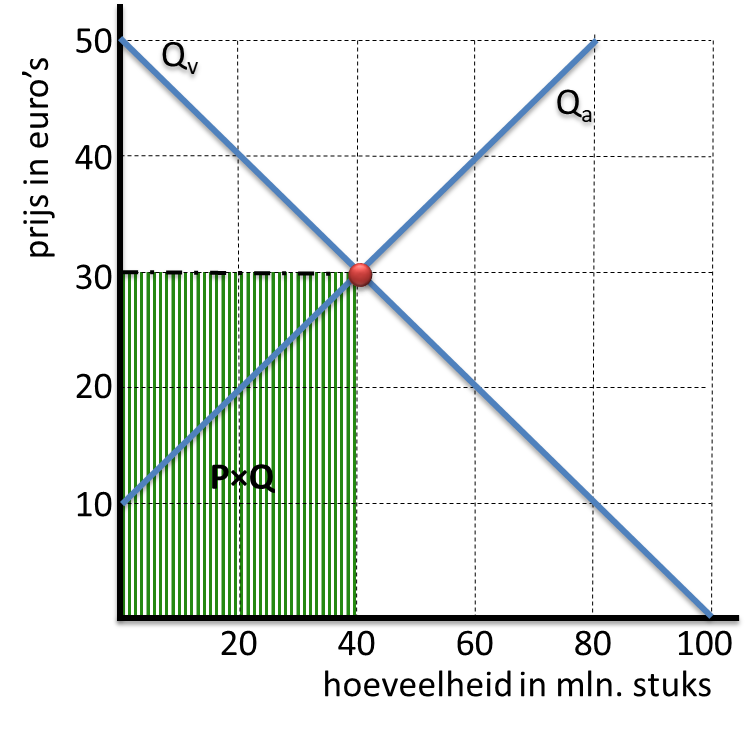 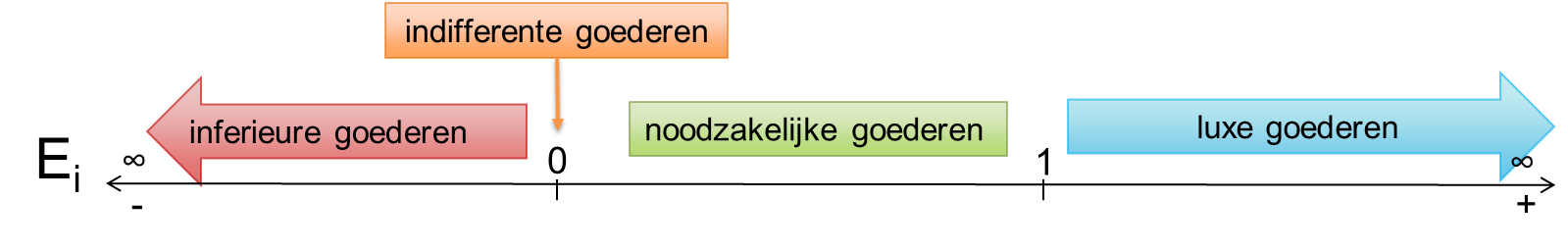 Kruiselingse elasticiteit
Heffing
een vermenigvuldigingsfactor die aangeeft in welke mate de vraag naar een product reageert op een relatieve prijsverandering van een ander product.
een door de overheid opgelegde betaling, als accijnzen (vast bedrag) of btw (percentage).
De producent gaat een hoger bedrag vragen.
VAST BEDRAG	PERCENTAGE
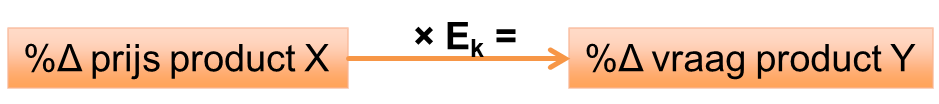 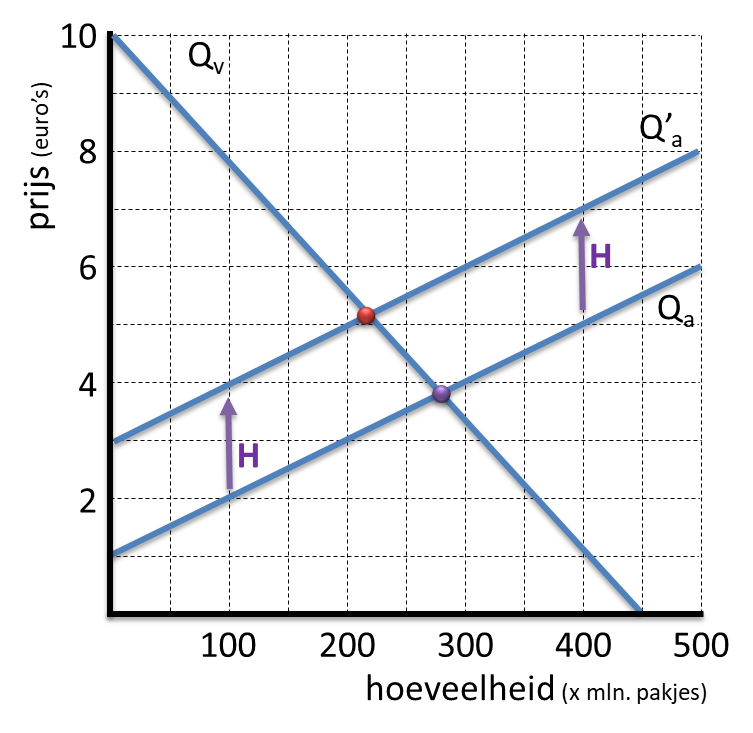 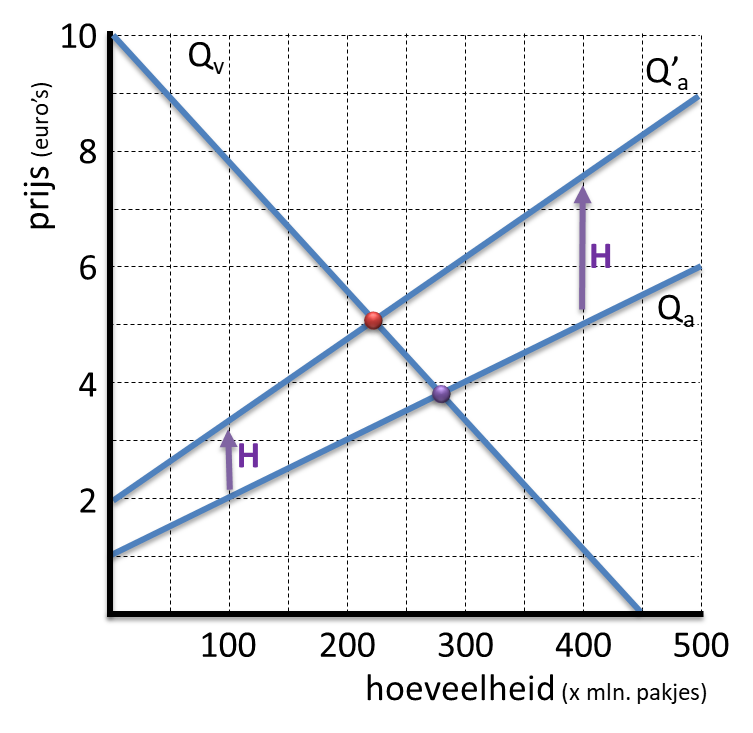 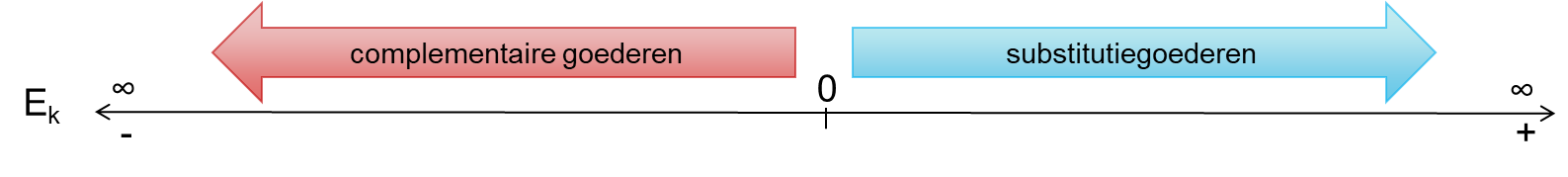 Allocatie
Transactiekosten
alle kosten die in het economisch verkeer moeten worden gemaakt ten behoeve van het tot stand brengen van een transactie.
Denk daarbij ook aan de tijd om producten te vergelijken of te onderhandelen over de prijs.
De verdeling van de productiefactoren over de productiemogelijkheden.
Productiefactoren (primaire inkomen):
Kapitaal (rente/huur)
Arbeid (loon)
Natuur (pacht)
Ondernemerschap (winst)
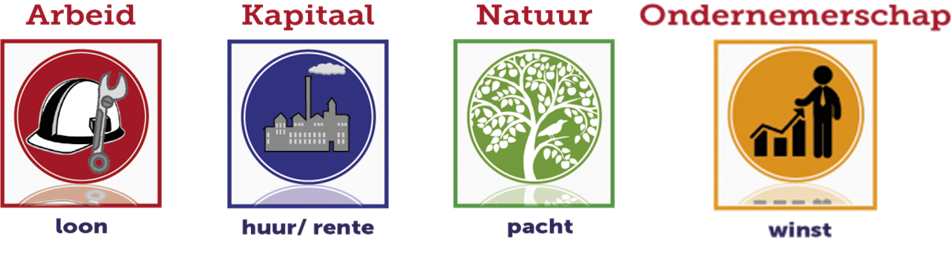 Elastische – & inelastische vraag
Maximale winst
in welke mate de vraag reageert op een relatieve prijsverandering van dat product(prijselasticiteit van de vraag).
bij de productieomvang waar geldt: MO=MK.
(als MO > MK blijft bij de productiecapaciteit)
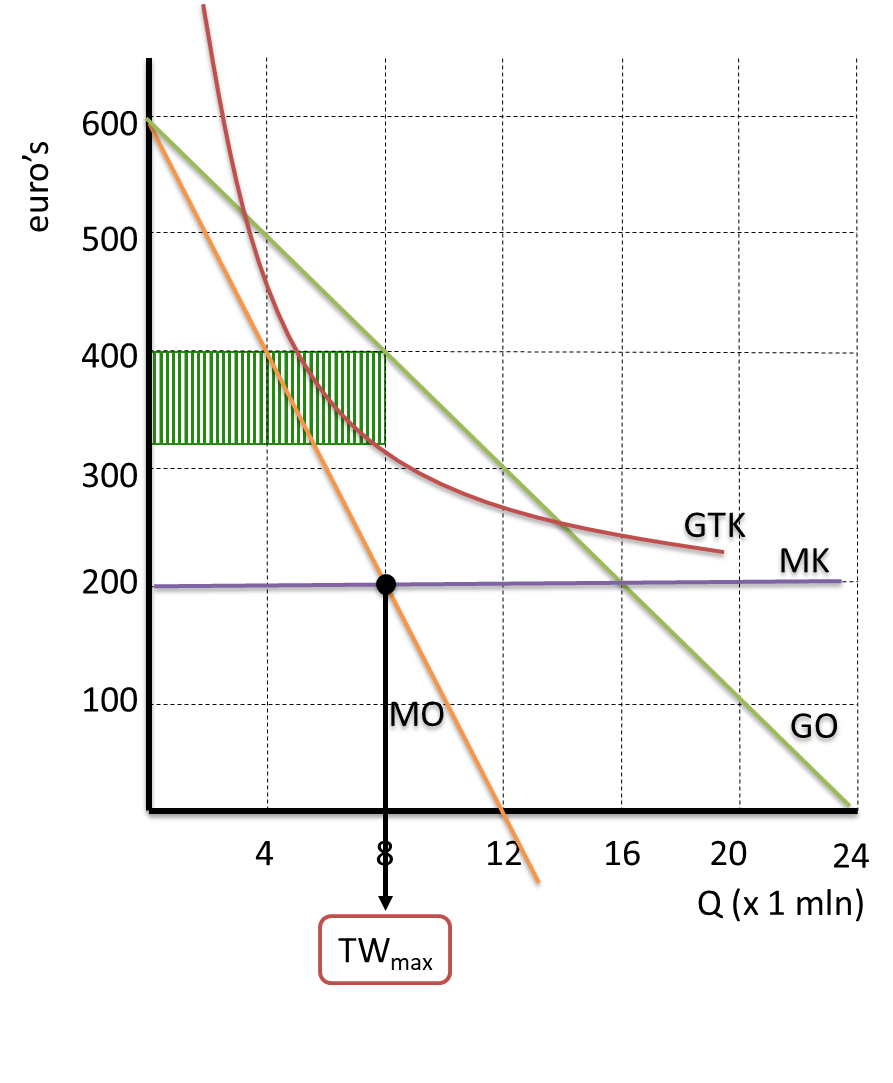 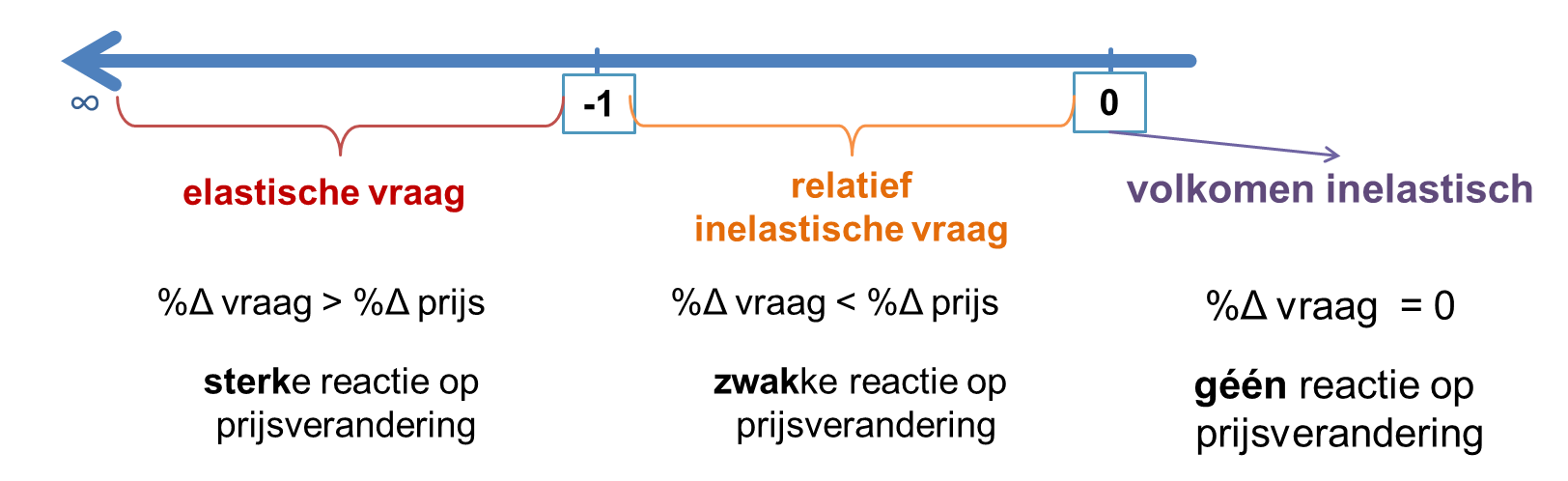 Break-even-punt
Maximale omzet
…
Minimumprijs
Consumentensubsidie
…
Maximumprijs
…
Break-even-punt
Maximale omzet
productieomvang waarbij opbrengsten en kosten aan elkaar gelijk zijn.
Er wordt noch winstgemaakt, nochverlies geleden.
Voorbeeldafbeelding monopolist
Productieomvang waar TO maximaal is.
Bij volkomen concurrentie is dat bij deproductiecapaciteit.
Voorbeeldafbeelding monopolist:TOmax als MO = 0
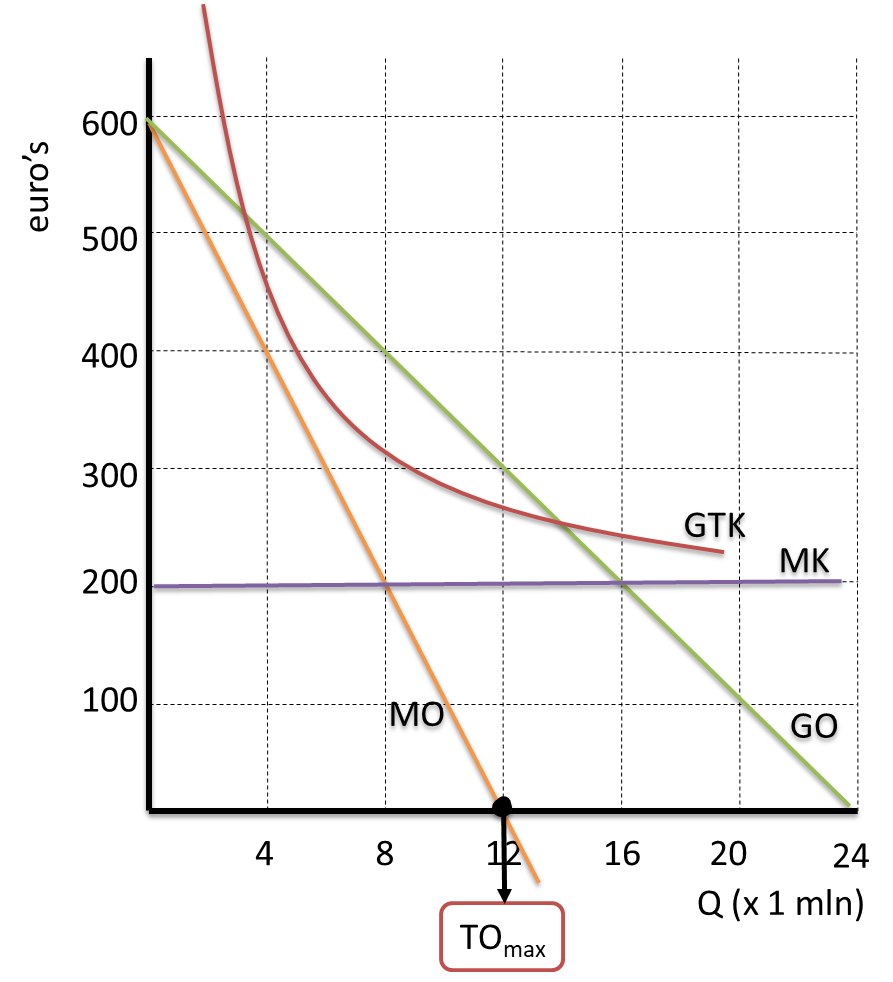 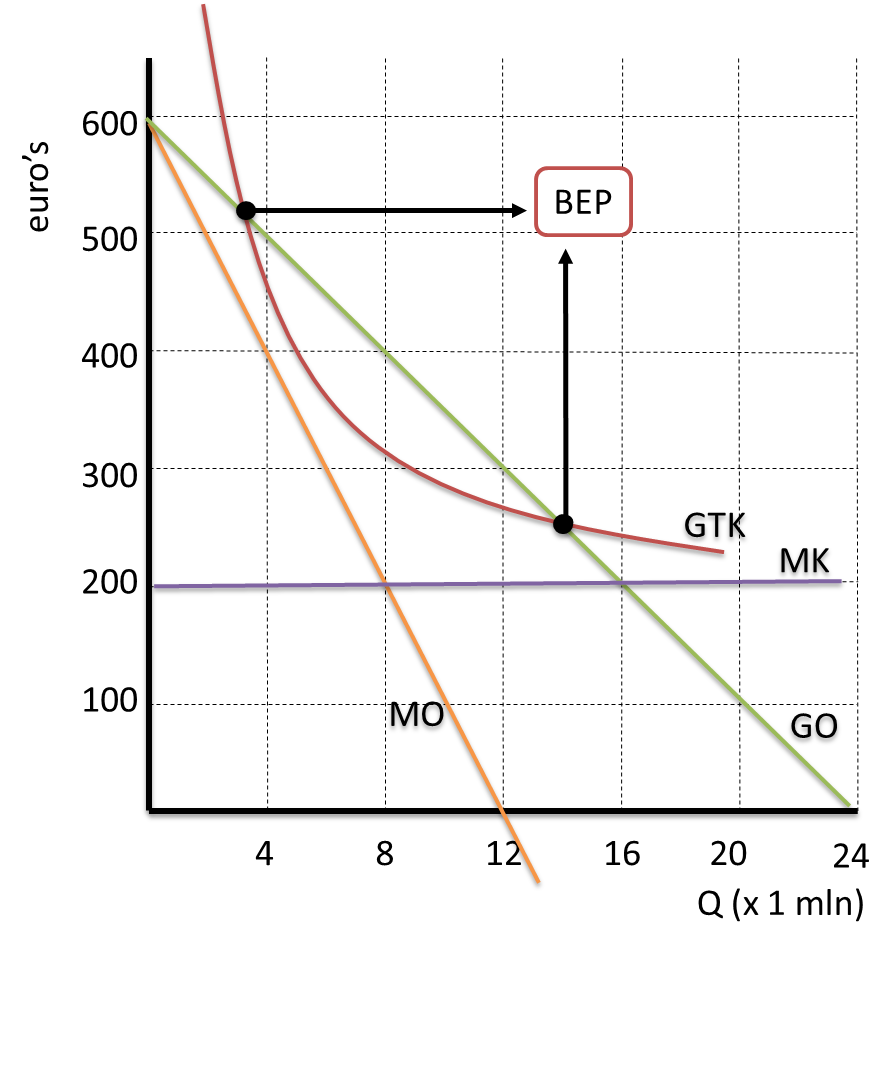 …
Minimumprijs
verhoging van de evenwichtsprijs om producenten te beschermen.
Er ontstaat eenaanbodoverschotdat tegen deminimumprijs zalmoeten wordenopgekocht.
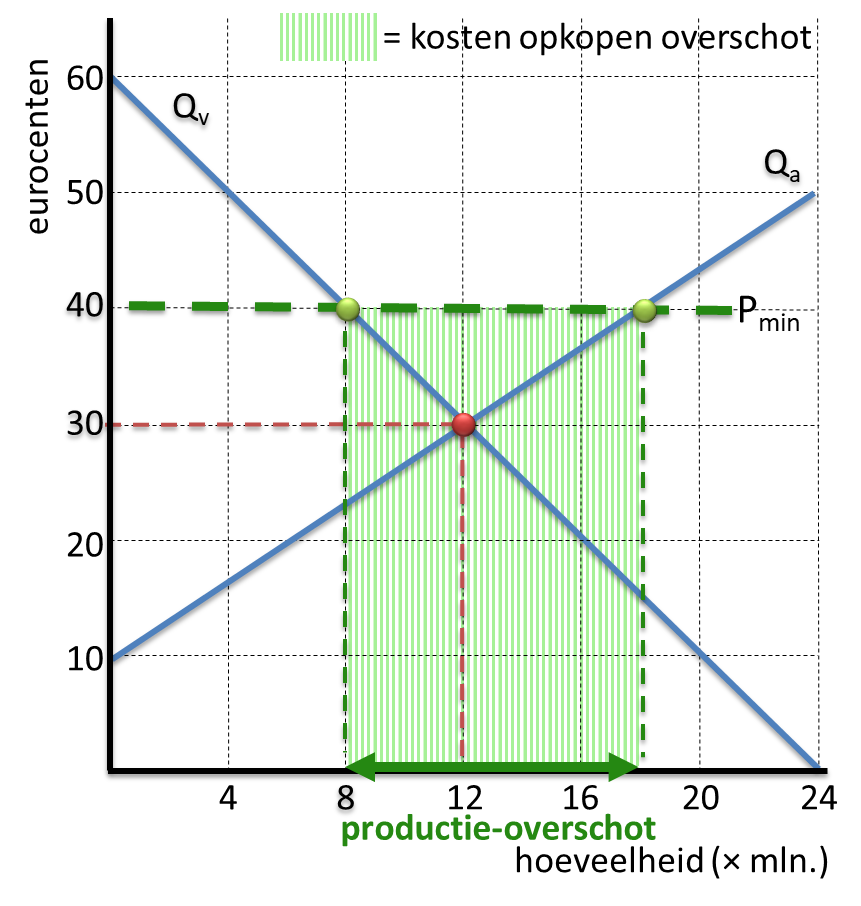 …
Consumentensubsidie
subsidiebedrag dat rechtstreeks aan de consument wordt uitbetaald.
Door de subsidie stijgt de betalingsbereid-heid van de consument.
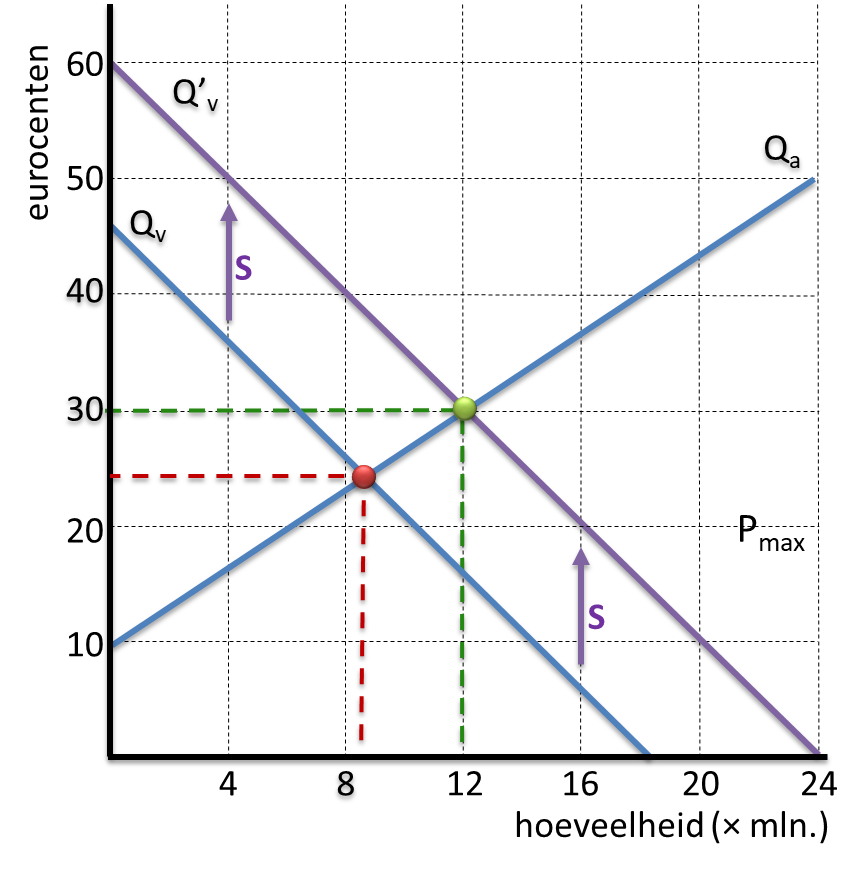 Maximumprijs
…
verlaging van de evenwichtsprijs om consumenten te beschermen.
Er ontstaat eentekort aan producten.Bijvoorbeeld bijhuurwoningen ofmedicijnen.
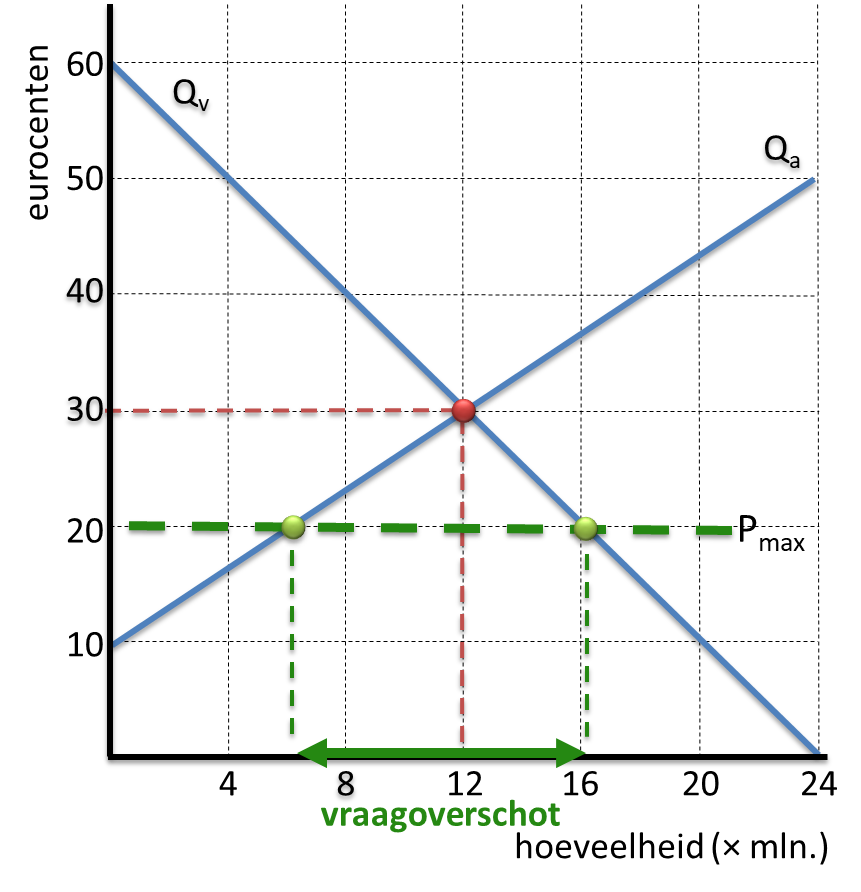